CHE 101 Fall 2021
Lecture 9a – Liquids (IMF’s)
Overview/Topics
General properties of liquids
Chemical Bond vs Intermolecular Forces (IMF)
Intermolecular Forces – Dfn, draw examples, identify molecules
LDF
DD
HB
ID
Effect of IMF on Physical Properties
Boiling Point and Melting Point
Viscosity
Surface Tension
Meniscus
Capillary Action
Skills to Master
HW 9 a
Read
Chapter 13
Review Ch. 2
General Properties of Gases
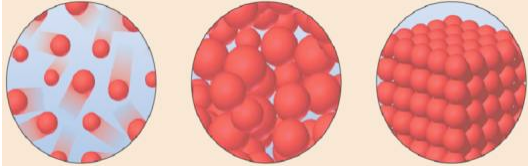 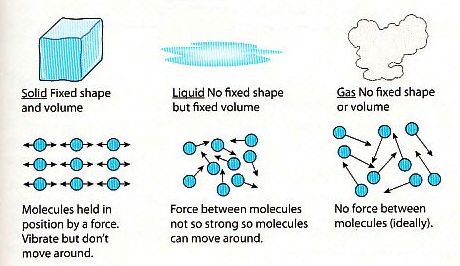 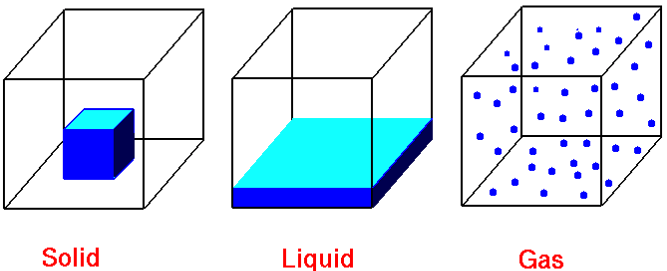 Intermolecular Forces
Chemical Bonds
Attractive force between molecules
Weak
4 Types
London Dispersion Forces (LDF)
Dipole-Dipole (DD)
Hydrogen Bond (HB)
Ion-Dipole (ID)
Determine *Physical Properties
Represented by:
Attractive force between atoms
Strong 
2 Types 
Ionic Bond (IB)
Covalent or Molecular
Determine Chemical Properties
Represented by:
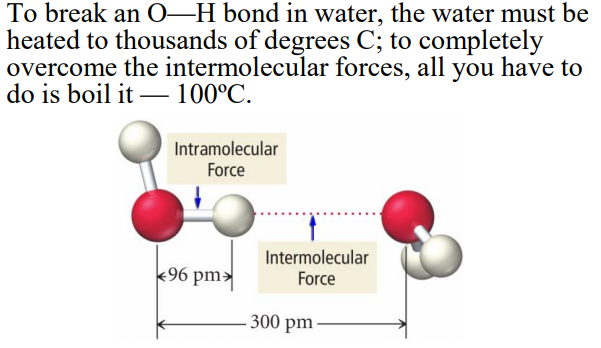 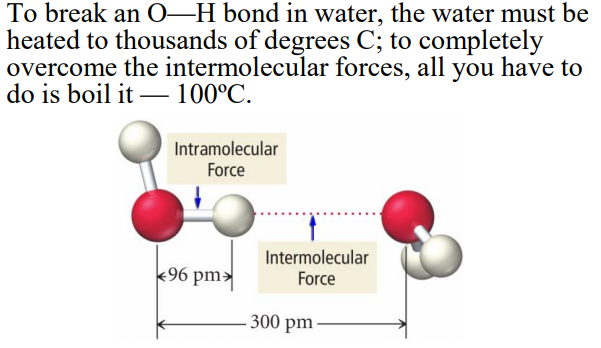 *melting point, boiling point, vapor pressure, evaporation, viscosity, surface tension, and solubility
London Dispersion Forces (LDF)
aka – Dispersion forces, van Der Waals Forces
Attractive force between non-polar molecules due to temporary instantaneous dipoles
Occurs in all molecules
Weakest IMF
Proportional to size/# electrons/MW
NP molecules generally are symmetrical
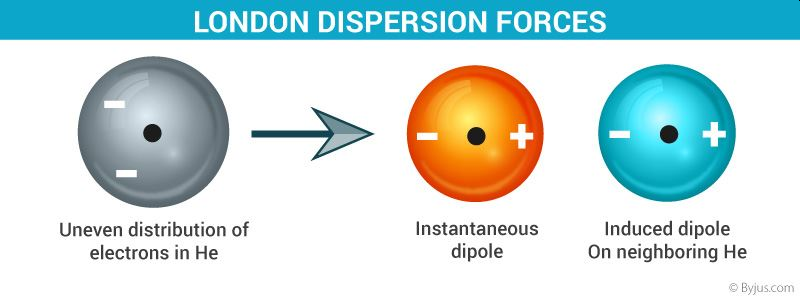 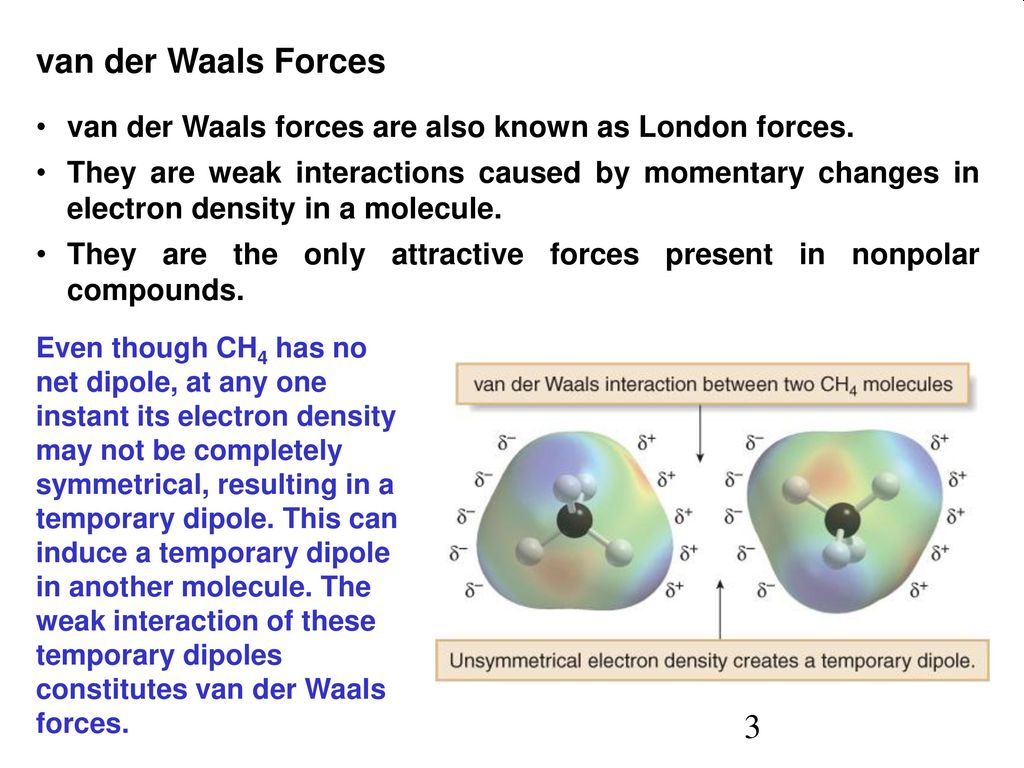 Shape/Size Matters
“Second Semester”
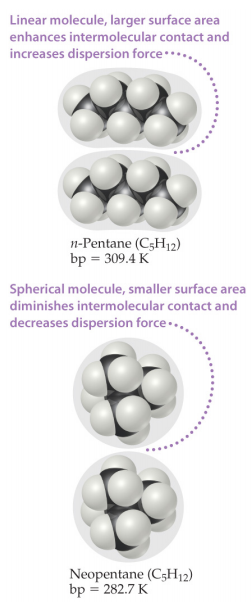 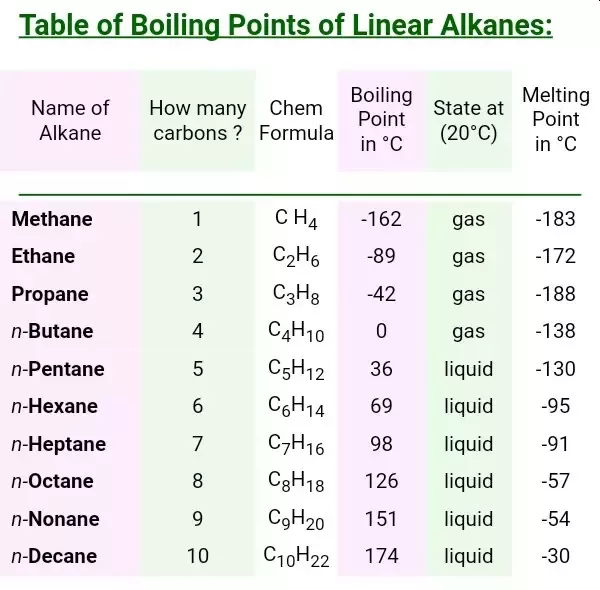 v.s.
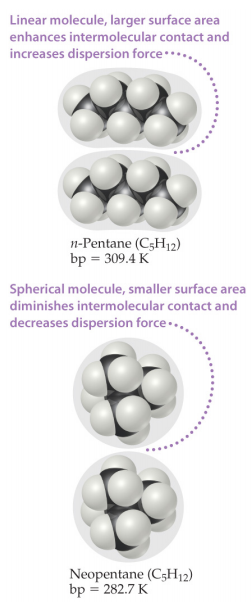 Dipole-Dipole Forces (DD)
Attractive force between polar molecules due to asymmetric distribution of electrons producing partial charges (δ+--- δ-) that attract two molecules together
Electrostatic Attraction (opposites attract)
2nd Weakest IMF
Proportional to size of the dipole (ΔEN)
DP molecules generally are unsymmetrical
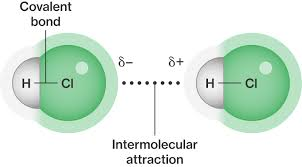 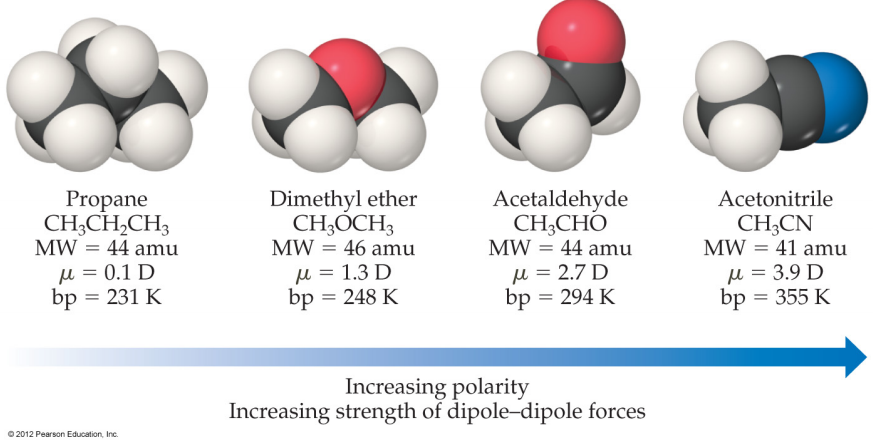 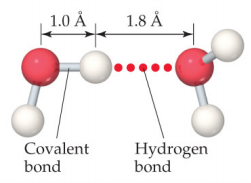 Hydrogen Bond (HB)
Special (stronger) case of DD interactions
H bonded to a small highly electronegative element (O,N,F) is attracted to a lone-pair of electrons or a δ- charge on another molecule.
Hydrogen acts as δ++ (stronger than normal partial charge)
Electrostatic Attraction (opposites attract)
2nd Strongest IMF
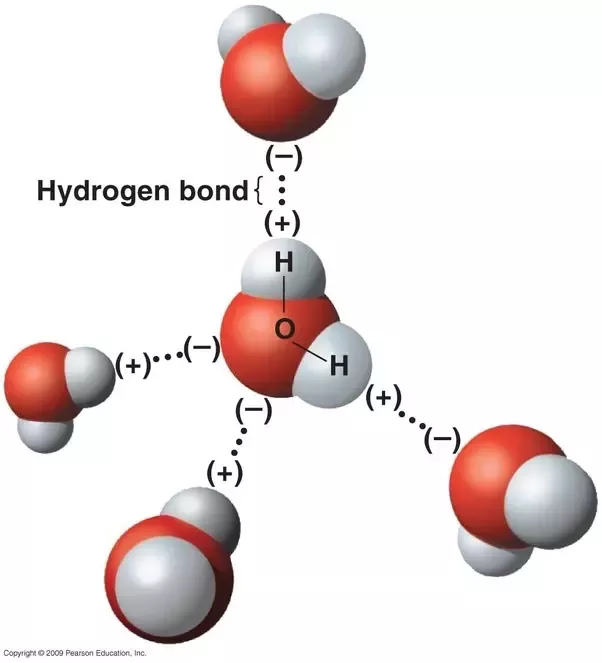 HB are IMF despite the poor word choice of “Bond”
Importance of HB
w/o HB water would boil at -100 °C
Exceptionally large Heat of Fusion and Vaporization
Second Semester
Solubility
DNA structure
Protein Structure
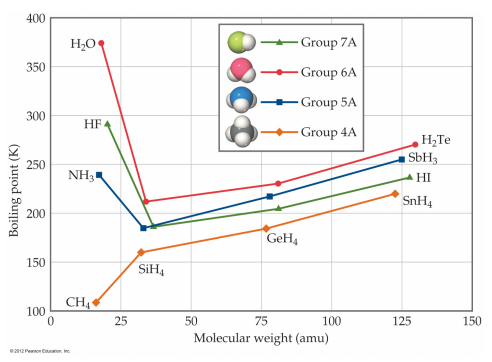 Shape/Size Matters
“Second Semester”
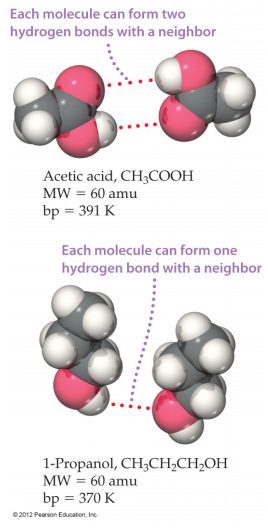 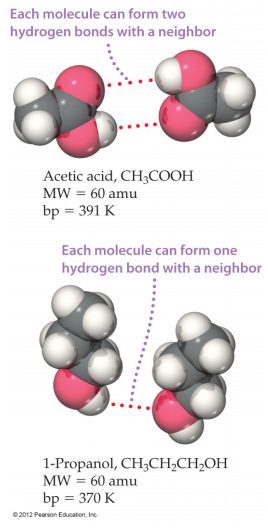 v.s.
Ion Dipole (ID)
Attractive force between ions (full +/-) charges and a dipolar molecule (δ+/δ- )
Electrostatic Attraction (opposites attract)
Strongest IMF
“Solvation Shell or Hydration Shell”
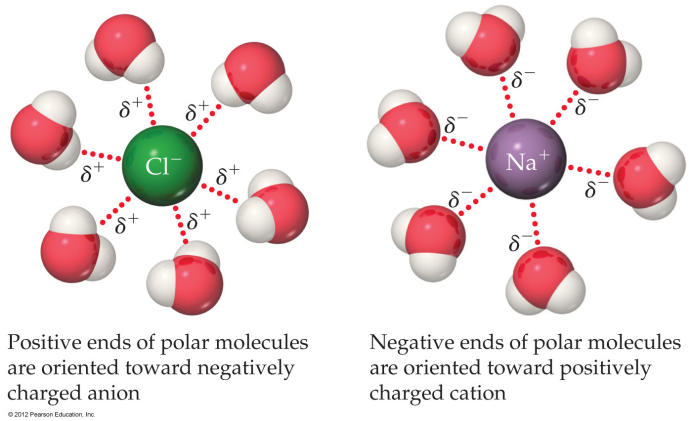 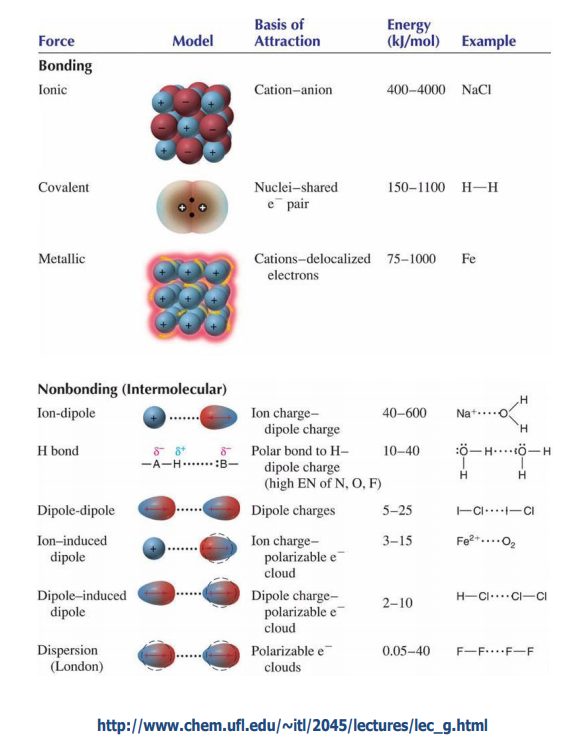 Relative Strength of Different Forces
Don’t memorize value, know relative strengths
Size Dependent
IMF Flowchart
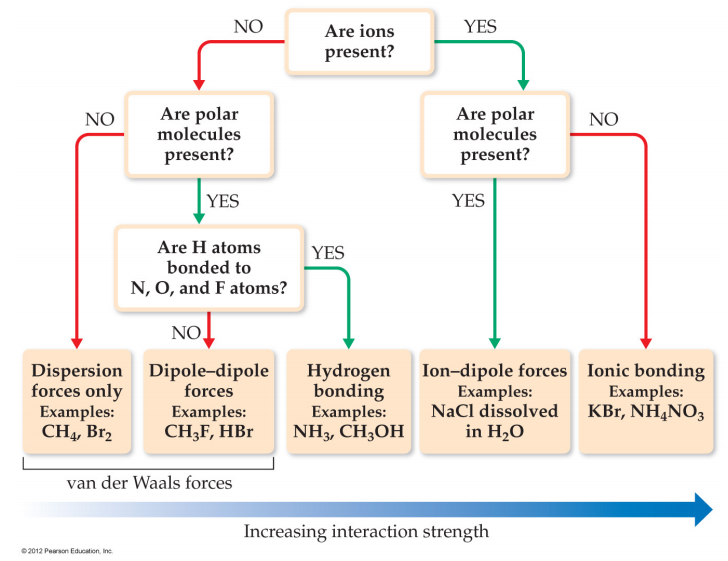 Effect on Physical Properties
Melting Point is Directly Proportional (DP) to IMF
Boiling Point is Directly Proportional (DP) to IMF
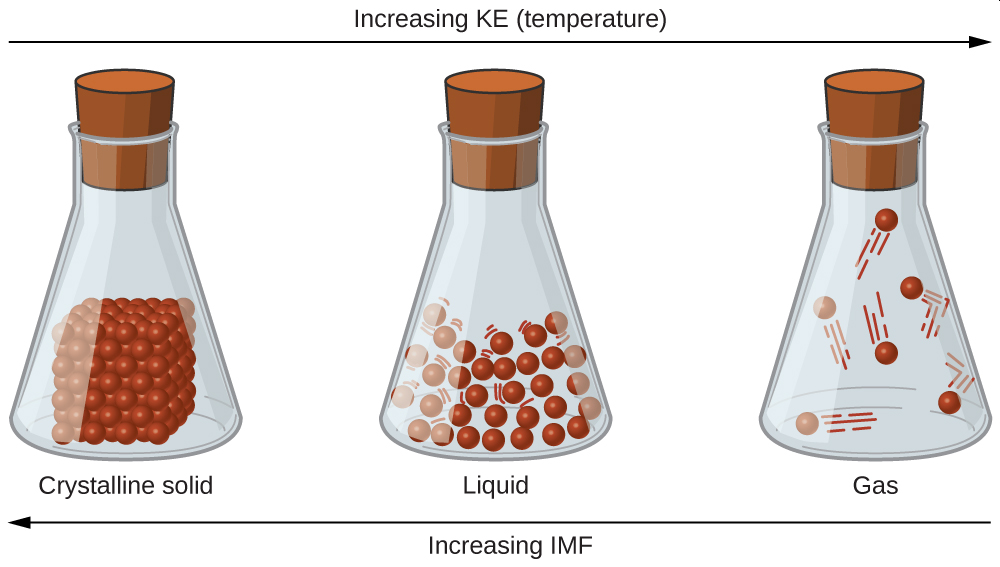 You Try It:
For each molecule indicate what IMF are present:
Which molecule will have the higher boiling point?
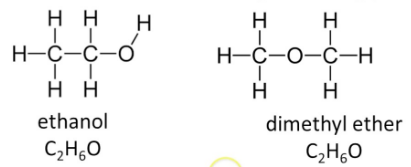 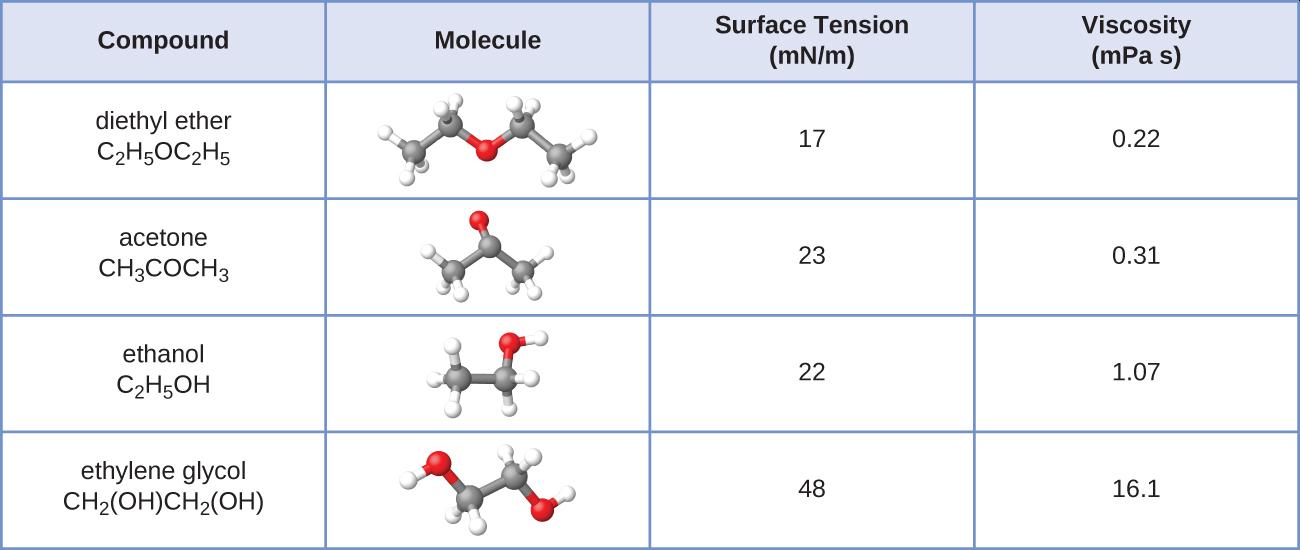 Viscosity
IMF’s
Resistance of a Liquid to Flow
DP to IMF
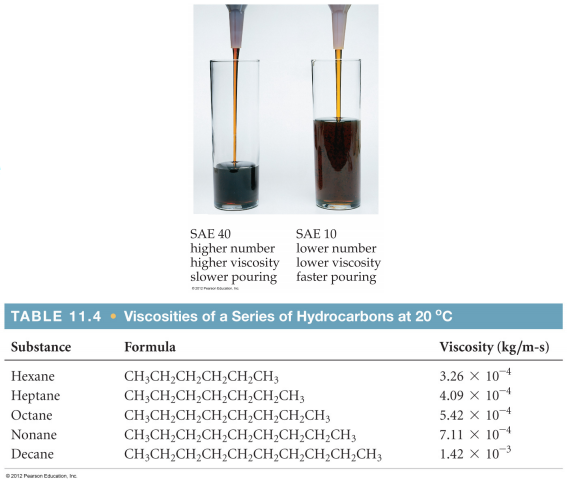 Size
You Try It:
Diethyl Ether
Acetone
Ethanol
Ethylene Glycol
Surface Tension
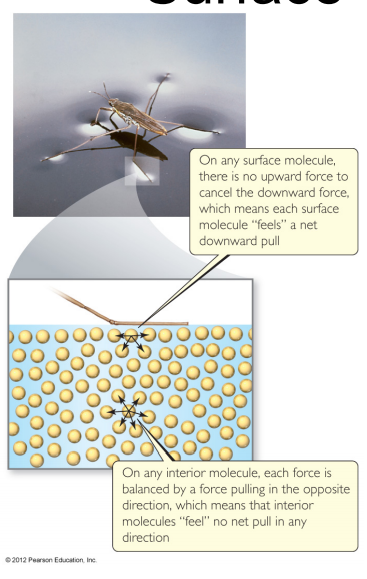 Resistance of a liquid to an increase in surface area
ST DP IMF
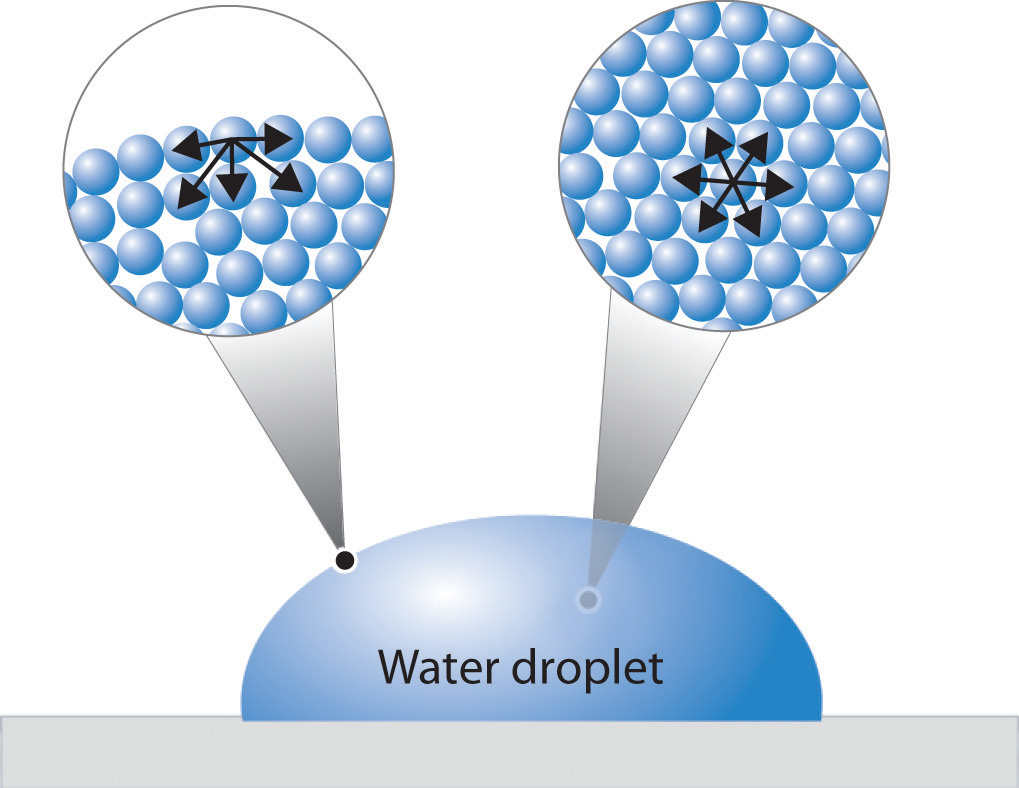 H2O/H2O > H2O/Surface
Meniscus
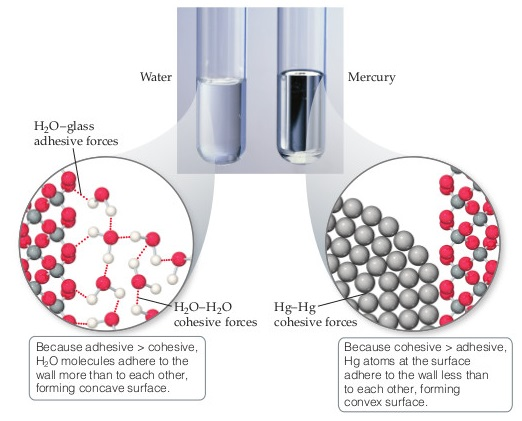 Hg/Hg > Hg/Glass
Cohesive > Adhesive
H2O/H2O < H2O/Glass
Cohesive < Adhesive
You Try It:
For each molecule indicate what IMF are present:
Which molecule will have the higher boiling point?
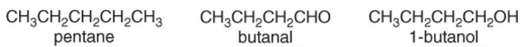 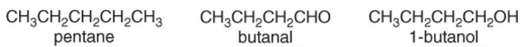 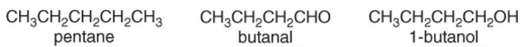 You Try It:
For each molecule indicate what IMF are present:
Order the molecules from Lowest BP to Highest BP
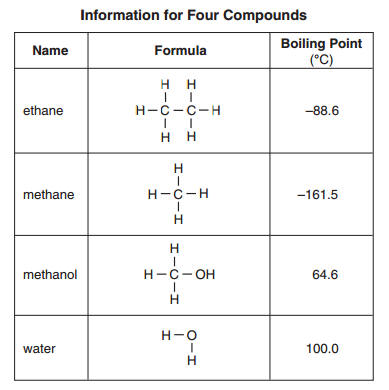 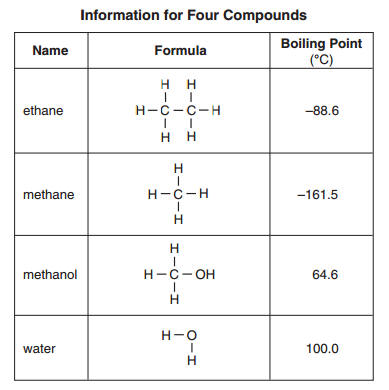 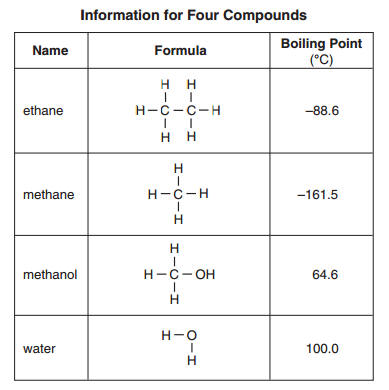 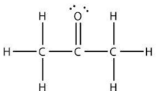 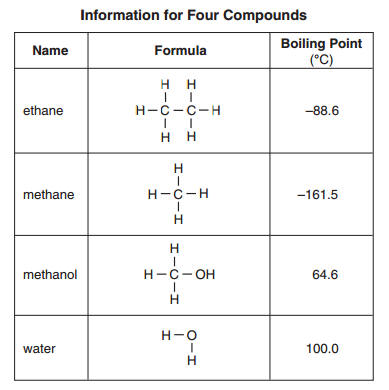 (a)
(b)
(c)
(d)
(e)